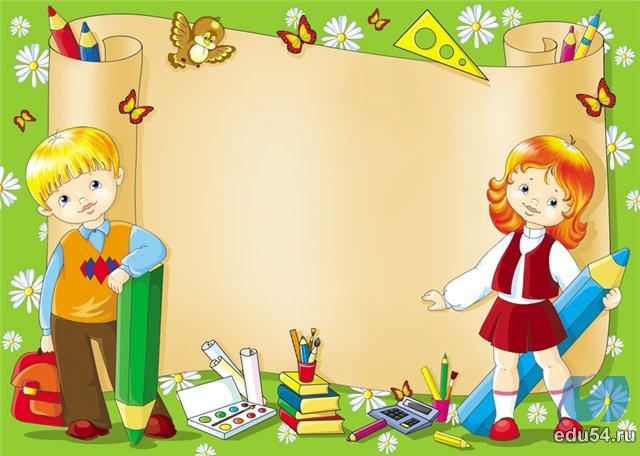 Хәерле көн
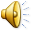 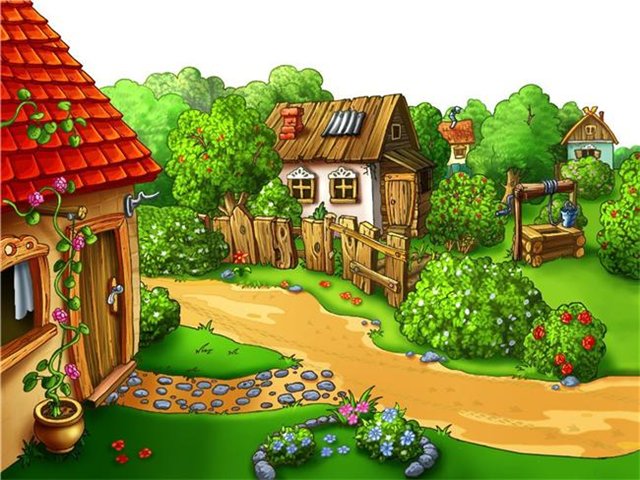 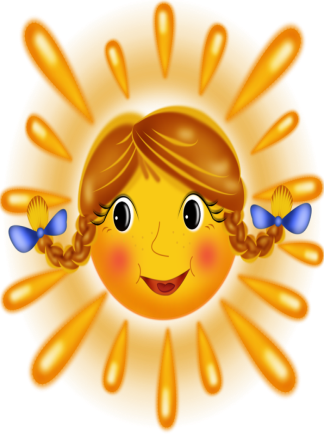 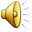 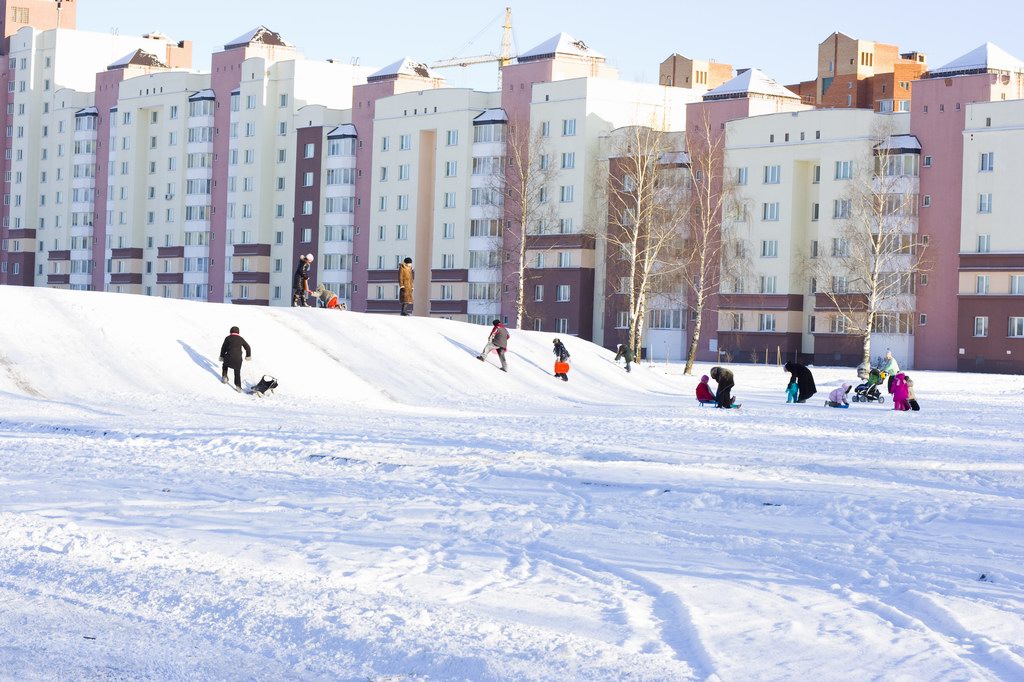 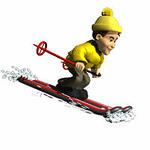 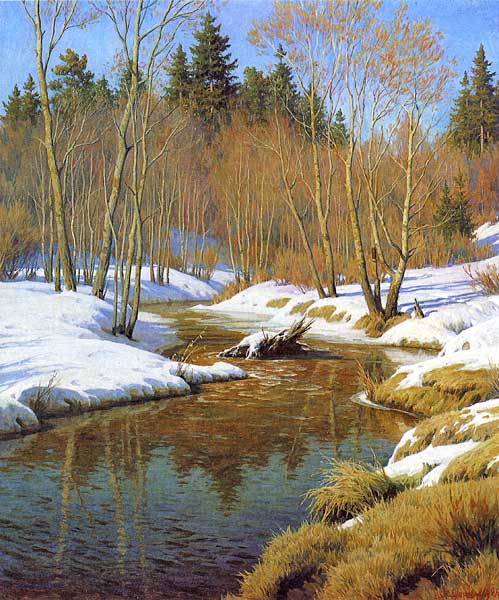 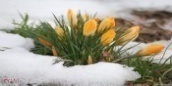 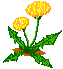 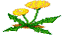 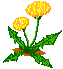 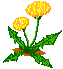 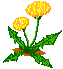 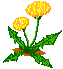 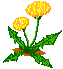 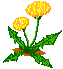 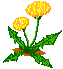 Билгеле
Билгеле киләчәк заман
( Определённое будущее  время)
Киләчәк – будущее            Киләчәк -  придёт
Нишләячәк? - Что сделает?
                                 Что будет делать?
Егерме алтынчы февраль.                          Билгеле киләчәк заман.                             Сыйныф эше.
       Бирем. Фигыльләргә билгеле киләчәк заман 
                        кушымчаларын  өстәп языгыз. 
                        Телдән   тәрҗемә итегез.

       Бар... ,  кара...,  күрсәт...,  яшә..., үткәр..., сөйлә....
Барачак - пойдёт 
караячак - посмотрит
күрсәтәчәк - покажет  
яшәячәк - будет жить
үткәрәчәк - проведёт 
сөйләячәк -расскажет
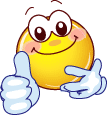 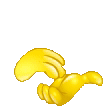 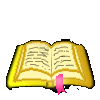 83 нче бит, 4 нче күнегү.
    Бирем.  Җөмләләрне  укыгыз,
  билгеле киләчәк заман хикәя 
              фигыльләрне табып тәрҗемә итегез.
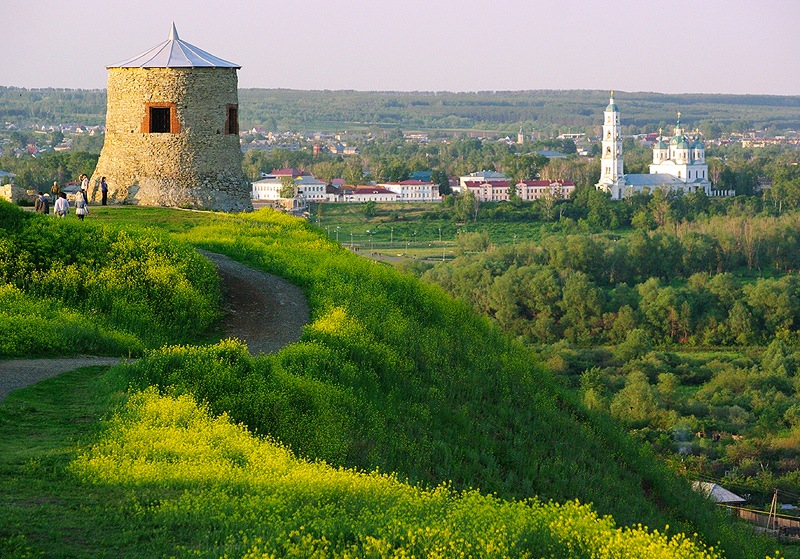 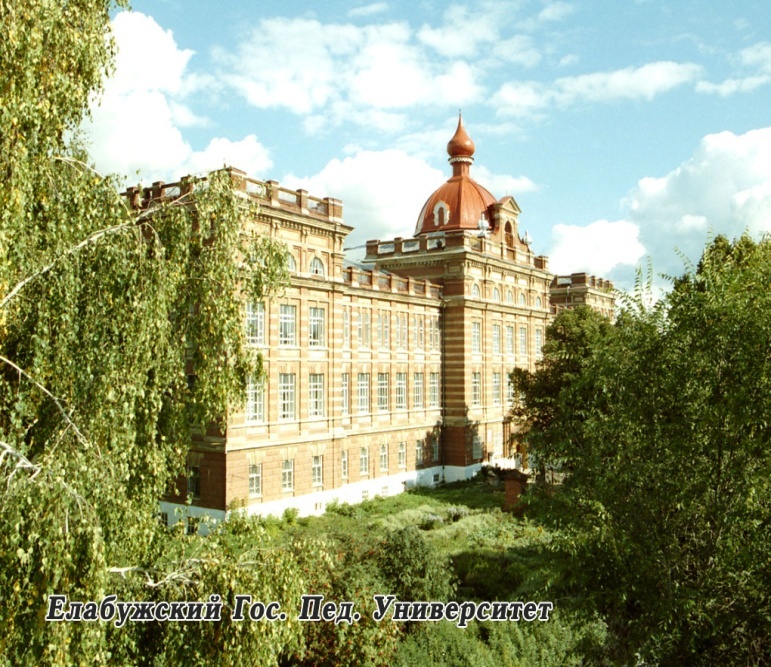 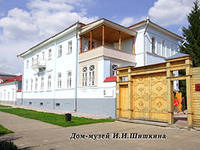 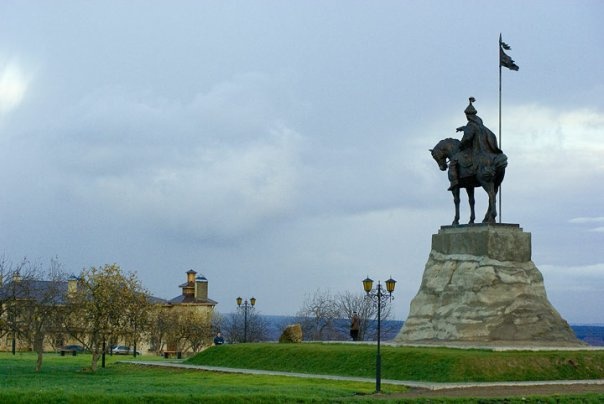 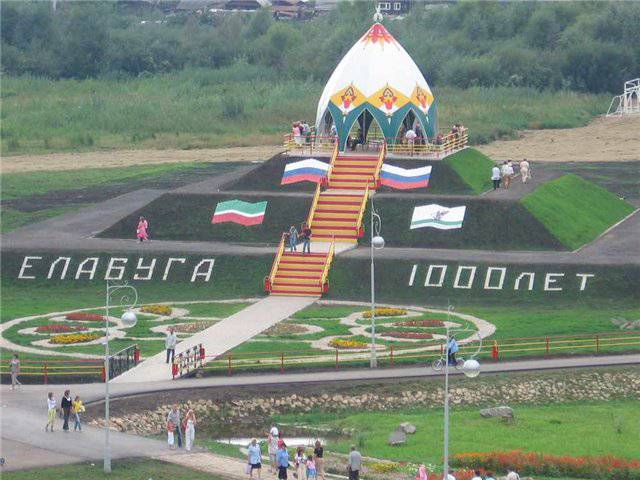 тест
1ЧАСТЬ

А1. На какие вопросы отвечает глагол?
   1.Нишли? Нишләде? Нишләячәк?
   2.Кем? Нәрсә?
   3.Нинди? Кайсы?
   4.Ничек?
А2. Найдите окончания настоящего                    времени.
   1.-ган, -гән,-кан,-кән;
   2.-а, -ә,-ый,-и;
   3.-чы, -че;
   4.-ма, -мә.
А3. Укажите глагол неопределённого  прошедшего времени.
   1.биеде
   2.сөйли
   3.барыр
   4.укыган
  А4. Найдите правильное окончание   глагола.
  Без  дәрестә  яхшы эшләде... .
   1.– к
   2.– м 
   3.– егез 
   4.– ң
А5. Найдите глагол определённого   будущего времени.
   1.шуам
   2.эшләде
   3.барачак
   4.сөйлибез

2 ЧАСТЬ
       Җәй көне  Татарстанга бик күп кунаклар киләчәк  монда күп милләт кешеләре очрашачак  алар вакытны бик күңелле һәм файдалы үткәрәчәк.
   
 В1. Сколько предложений в этом    тексте?
 В2. Найдите и запишите из текста правильный перевод cлова: 
       гости
 В3. Найдите и запишите из первого предложения глагол определенного будущего  времени.
Тест  җаваплары:
1 өлеш
2  өлеш
А1.- 1
      А2.- 2
      А3.- 4 
      А4.- 1
      А5. -3
В1. - 3
       В2. - кунаклар
       В3. - киләчәк
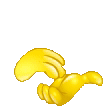 Өй эше : 87 нче бит, 7 нче күнегү. 
                Әниең шимбә нишләячәк?
                Шул турыда яз.
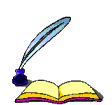